Internet
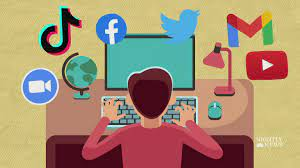 Internet is a network of computers around the world
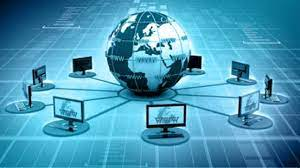 People from around the world are connected to the internet can   Share information very quickly
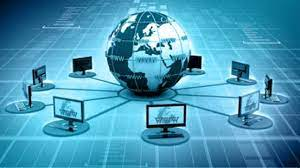 Business people use internet to do research, advertise and sell their products
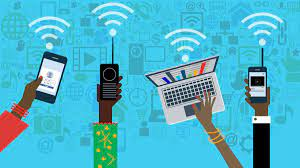 E-mail is used to contact friends around the country and world
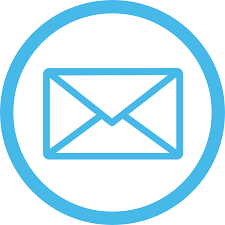 An e-mail address for school ends in with  .edu
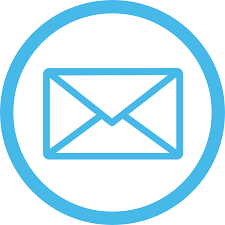 An e-mail address for government offices ends in with  .gov
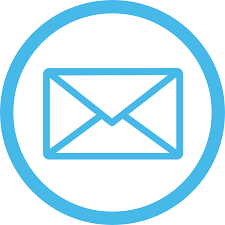 In the internet we can search using 
keywords 
       AND    or
 	OR
We can open a web page first opening the home page.
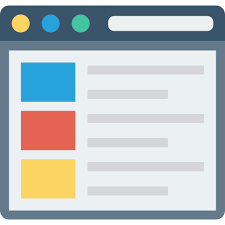 Open a web browser to run the internet in your computer
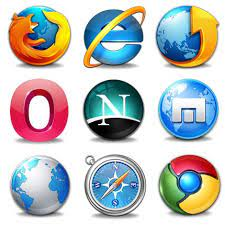 Every web page has a home page
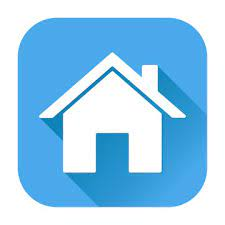 We can click at the hyperlink to move around the web site
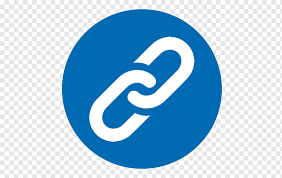 WWW
World wide web
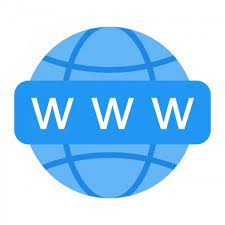 URL
Uniform resource locator
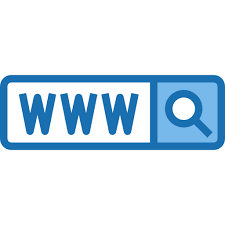 Uses of Internet
Virtual museum field trip
We can visit a museum from our computer ,it is called as virtual museum field trip
E-mail
Electronic mail
Using internet people can share information very quickly around the world
World wide web is used to find information for school work or projects
Business people use the internet to do research, advertise and sell their products
Questions
What is the internet?
How can we use the internet?
Website for schools end in with..
Websites for government offices end in with…
Thank You